Создание интернет магазина
Интернет Магазин – это сайт, позволяющий пользователям онлайн сформировать заказ, выбрать способ оплаты  и доставки товара, оплатить его. Основная задача Интернет Магазина оперативный прямой рост продаж через Интернет.
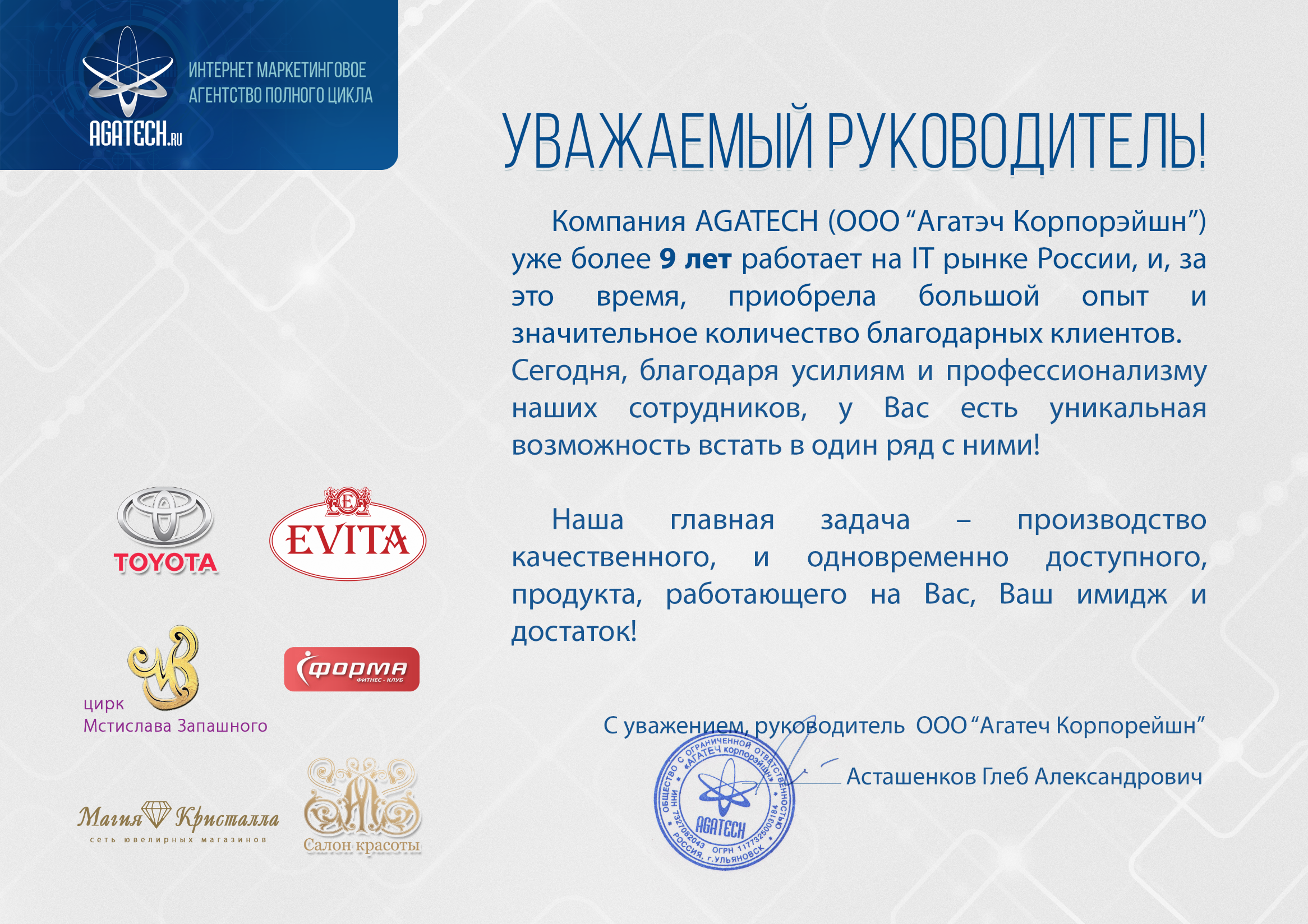 Основные цели Интернет Магазина
Структура Интернет магазина
Структура Интернет магазина
Каталог
Одноуровневый
Многоуровневый
Карточка товара
Форма обратной связи
Корзина
Линейная
Нелинейная/многоуровневая (покупка в несколько шагов)
Главная страница
Акции, новости
Варианты реализации проектаЭконом (50 т.р.)
Варианты реализации проектаСтандарт Цена на приобретение полного пакета 96 т.р.
Варианты реализации проектаБизнес 150 т.р.
Состав работ по проекту
Экономическая эффективность
Открытие новой розничной торговой точки
Запуск интернет магазина
Примеры конкретных решений поставленных задач
Примеры конкретных решений поставленных задач
Примеры конкретных решений поставленных задач
Примеры конкретных решений поставленных задач
Что нужно для заключения договора
Реквизиты
Каталог товаров/услуг
Прайс-лист
Презентация
Рекламные материалы
Исходники логотипа, фирменного стиля
Наполнение текстовых страниц
Фото для создания галереи
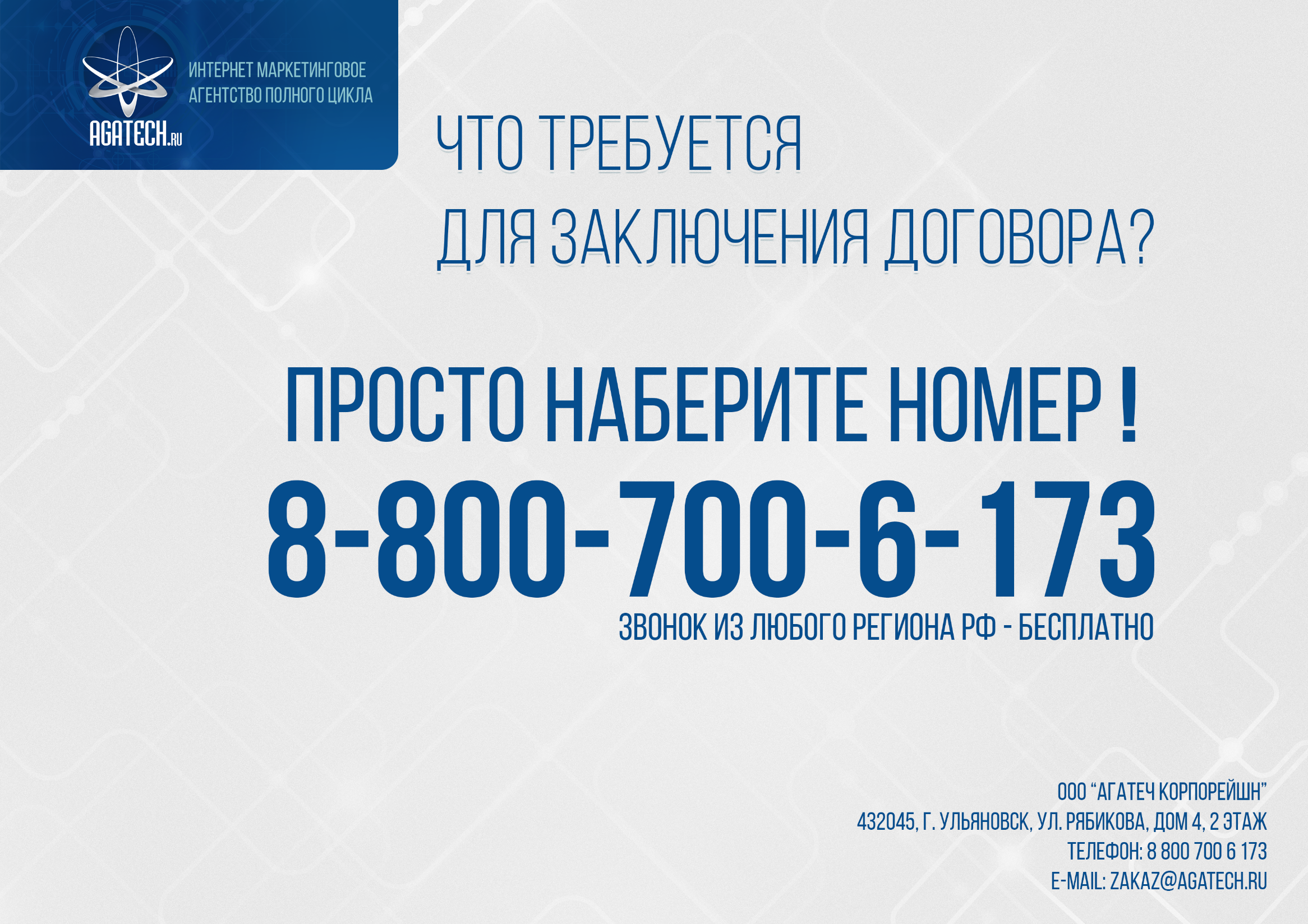